In The Name of God
Osteoporosis Treatment
Dr.Rojin Farzaneh
Assistant Professor of Rheumatology
May 2021
Osteoporosis treatment
NONPHARMACOLOGIC THERAPY

PHARMACOLOGIC THERAPY
Osteoporosis Treatment
2
NONPHARMACOLOGIC APPROACHES
Osteoporosis Treatment
3
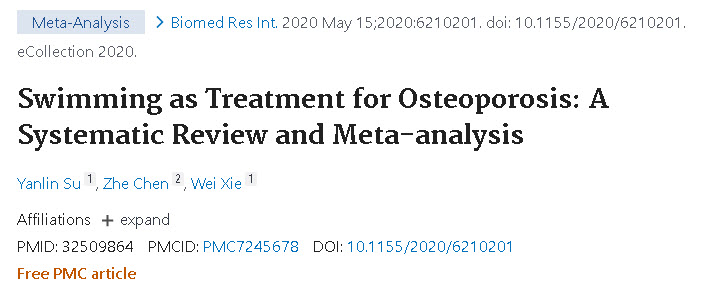 Calcium and Sodium Effects
263 participants. Lumbar spine density was mentioned in three articles. Although the heterogeneity of lumbar vertebral density is moderate, the analysis of swimmers to nonswimmers shows that the lumbar vertebral density in swimmers is improved [heterogeneity: chi2 = 5.16, df = 2 (P = 0.08); I 2 = 61%]. We analyzed the following heterogeneous subgroups: subgroup 1 (3-6 hours) and subgroup 2 (<3 hours). The BMD in subgroup 1 was significantly higher than that in the placebo, while no effect on BMD was found in subgroup 2 [heterogeneity: chi2 = 0.15, df = 3 (P = 0.70); I 2 = 0%]
Yalin et al, Meta-Analysis, 2020
SCL & VASCULITIS
4
weight-bearing vs. non weight-bearing ?
263 participants

Lumbar spine density was mentioned in three articles. 
the analysis of swimmers to nonswimmers shows that the lumbar vertebral density in swimmers is improved 
They analyzed the following heterogeneous subgroups: subgroup 1 (3-6 hours) and subgroup 2 (<3 hours). The BMD in subgroup 1 was significantly higher than that in the placebo, while no effect on BMD was found in subgroup 2
Osteoporosis Treatment
5
Sodium Effects
Sodium 
relationship between dietary sodium intake and calciuria
On an average, urinary calcium increases by approximately 1 mmol (40 mg) for each 100 mmol (2300 mg) of sodium ingested
One of the mechanisms is (PTH)
Osteoporosis Treatment
6
Sodium Effects
Sodium 
Mild hyponatremia, a common electrolyte abnormality in the elderly
SSRI & diuretic use
Osteoporosis Treatment
7
Calcium Requirements Recommended by the National Academy of Sciences (USA)
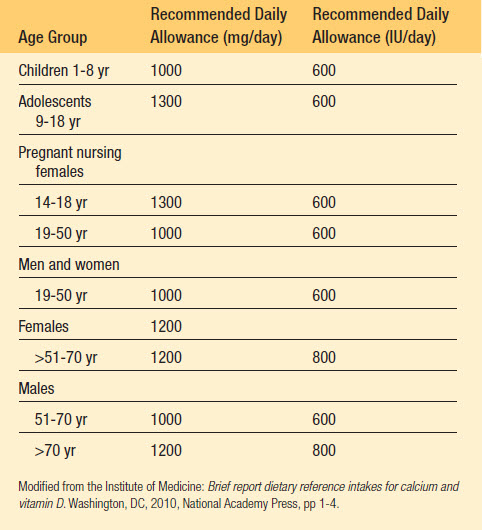 8
SCL & VASCULITIS
Calcium
If you are elderly or taking a medicine that decreases
   gastric acid, you must take calcium citrate as a calcium
   supplement
Osteoporosis Treatment
9
Calcium
Calcium carbonate contains 40% elemental calcium and should be taken with meals. Calcium citrate, which contains 24% elemental calcium, has better bioavailability and is more readily absorbed with achlorhydria

Studies of calcium carbonate vs. calcium citrate absorbability :depending upon the methodology used to assess calcium absorbability and whether the calcium salts were taken fasting or with a test meal
Osteoporosis Treatment
10
Calcium
Taking calcium supplements for osteoporosis increases
    the risk of cardiovascular disease?!
Osteoporosis Treatment
11
Calcium
In a Swedish prospective longitudinal cohort, calcium intake (both dietary and supplemental) of more than 1,500 mg/day was associated with a hazard ratio of 1.40 (95% CI, 1.17 to 1.67) for all-cause mortality
 In contrast, low dietary calcium intake (<700 mg/day compared with 1,400 mg/day) has been associated with increased cardiovascular risks
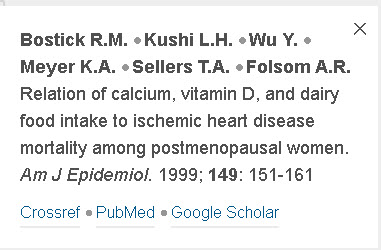 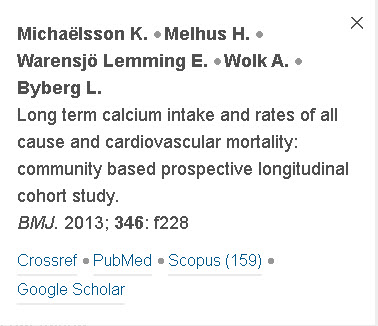 SCL & VASCULITIS
12
Calcium
Taking calcium supplements leads to calcium-containing renal stones?!
Osteoporosis Treatment
13
Calcium
In the absence of kidney stones or an underlying disorder of calcium metabolism, these calcium intakes are safe
The precise recommendations for the prevention of kidney stones depend upon patient’s characteristics as well as the composition of the kidney stone (Taylor and Curhan 2006). Therefore, the dictum that all patients who have had renal stones should not consume dietary or supplemental calcium is usually incorrect
Osteoporosis Treatment
14
VITAMIN D
Assessment of vitamin D status by measuring serum 25OHD levels is required before initiating pharmacologic therapy.
 Serum 25OHD levels should be rechecked after about 12 to 16 weeks of replacement therapy since hypocalcemia may occur in patients with low vitamin D levels
Osteoporosis Treatment
15
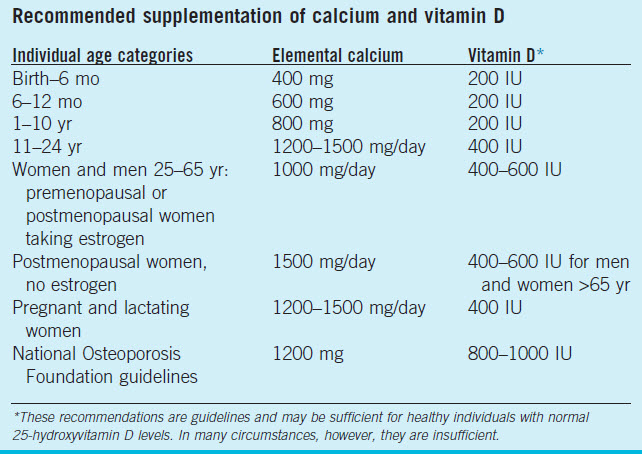 SCL & VASCULITIS
16
VITAMIN D
Excessive exposure to sunlight does not cause vitamin D intoxication because excess vitamin D3 and previtamin D3 are also destroyed by sunlight
At some latitudes, in the winter months, the sunlight is not suffi cient to produce vitamin D. Exposure to 5–10 min of sunlight on the legs between 10 a.m and 3 p.m in the spring, summer, and fall has been shown to be adequate to prevent vitamin D insufficiency
Osteoporosis Treatment
17
PHARMACOLOGIC INTERVENTIONS
HORMONE REPLACEMENT THERAPY
Selective Estrogen Receptor Modulators
CALCITONIN
BISPHOSPHONATES
DENOSUMAB
PARATHYROID HORMONE
Osteoporosis Treatment
18
HRT
general recommendation : HRT should be used only for vasomotor symptoms that occur at the time of menopause. When these symptoms abate, it is recommended that estrogen replacement (consisting of combined estrogen and progestin for women with an intact uterus) be stopped because the perceived cardiovascular benefits have not been substantiated and the cardiovascular disease and breast cancer risk make the benefit-to-risk ratio unacceptable for most women
Osteoporosis Treatment
19
Testosterone
Men with osteoporosis, hypogonadism, and symptoms of low libido may benefit as testosterone cypionate or enanthate (50 to 400 mg intramuscularly every 2 to 4 weeks) or as a transdermal testosterone replacement patch that is applied to the scrotal area (Testoderm, 4 to 6 mg/day) or elsewhere (Androderm, 2.5 or 5 mg/day)
Most studies find that bone mass increases
Osteoporosis Treatment
20
SERMs
Tamoxifen, the first available SERM : increase in bone density of the spine over 2 years, with no effect on radial bone density
45% reduction at the hip and 29% at the spine
no change occurred in the risk of ischemic heart disease

Raloxifene approved by the (FDA) for the prevention and treatment of osteoporosis
increased BMD in the lumbar spine by 2.4%, in the total hip by 2.4%
a higher risk for venous thromboembolism, leg cramps, and hot flushes than those given the placebo
Osteoporosis Treatment
21
Calcitonin
parenteral calcitonin : FDA approvrd for the treatment of osteoporosis in 1984
calcitonin in a nasal spray for the treatment of post-menopausal osteoporosis in 1995.
 Parenteral calcitonin (100 IU administered subcutaneously or intramuscularly three times a week or daily) : a small increase in bone mass in the spine and, in some instances, the forearm, particularly in patients with a high bone turnover.
Nasal spray calcitonin : approximately 40% as potent as the parenterally administered drug (e.g., 50 to 100 IU of injectable calcitonin is comparable with 200 IU of nasal spray calcitonin) :(one spray) daily
Osteoporosis Treatment
22
Calcitonin
also obtain a beneficial analgesic response in the presence of osteoporotic fractures

Recently, calcitonin nasal spray was removed from use in Europe because of a concern that it may increase the risk of prostate cancer in men, but at this time it is still on formularies in the United States
Osteoporosis Treatment
23
Calcitonin
with preexisting vertebral fractures showed only a modest effect on spinal bone mass, but a 33% reduction in the incidence of new vertebral fractures

No effect of calcitonin on nonvertebral or hip fracture
Osteoporosis Treatment
24
Bisphosphonates
must be taken on an empty stomach because gastrointestinal absorption is less than 10%
should be stopped in patients who develop upper gastrointestinal complaints or who are unable to be upright after taking\
Osteoporosis Treatment
25
Bisphosphonates : Alendronate
Alendronate :A once-a-week preparation of alendronate (70 mg) is the most commonly used dose for the treatment of osteoporosis 
Doses of bisphosphonates greater than 100 mg typically have higher bioavailability
    8.8% and 7.8% increase in bone density in the spine and femoral trochanter, respectively but did not reduce the incidence of clinical fractures in women who had low bone mass but not osteoporosis(without fracture)
Osteoporosis Treatment
26
Bisphosphonates
For alendronate, approximately 50% of the dose is retained in the skeleton
Patients with impaired renal function and creatinine clearance (<30 mL/ min) retain a greater amount of the dose in the skeleton. This could reduce turnover to a degree that would impair the ability to repair microdamage
Osteoporosis Treatment
27
Bisphosphonates
Zoledronic acid
approved for :
treatment and prevention of post-menopausal osteoporosis (5 mg once a year)
 osteoporosis in men (5 mg once a year)
prevention and treatment of glucocorticoid-induced osteoporosis (5 mg once a year)
Osteoporosis Treatment
28
Bisphosphonates : Zoledronic acid
Zoledronic acid is the only bisphosphonate studied among patients with recent hip fracture, in whom it was able to successfully reduce the rate of subsequent clinical fractures by 35%, and there was a nearly 30% reduced overall mortality in those patients who received zoledronic acid versus placebo
Osteoporosis Treatment
29
Bisphosphonates :Zoledronic acid
Adverse effects :
include arthralgias and myalgias; however, these adverse events tend to be less frequent with subsequent infusions
symptoms generally resolving within 3 days of dosing but possibly lasting up to 7 to 14 days. An acute-phase reaction is more likely to occur in patients who have not previously been exposed to bisphosphonates and is less likely to recur with subsequent  dosing & are attenuated with acetaminophen and may be more common in younger individuals
Osteoporosis Treatment
30
Bisphosphonates : Zoledronic acid
both serum calcium and 25-OHD levels should be monitored and deficiencies should be restored to normal levels before treatment
patients should be monitored for hypocalcemia. Both serum creatinine and calcium should be measured before each infusion because the drug is contraindicated if creatinine clearance is less than 35 mL/min
Osteoporosis Treatment
31
Bisphosphonates : side effects
A definition of ONJ is usually an area of exposed alveolar bonein the mandible or maxilla that does not heal within 8 weeks. Recently ONJ without bone exposure has been reported
Osteoporosis Treatment
32
Bisphosphonates
1% to 15% in oncology patients taking high-dose IV bisphosphonates. In the osteoporosis patient population, the incidence of ONJ is estimated at 0.001% to 0.01%, marginally higher than in the general population
Risk factors:
glucocorticoid use
tooth extraction,dental implants, or bony surgery
poor oral hygiene
chronic inflammation
diabetes mellitus,
ill-fitting dentures
Osteoporosis Treatment
33
Bisphosphonates : side effects
It is prudent to do an oral examination and withhold therapy for patients with poor dental hygiene and those planning oral surgery. 
Interruption of treatment with bisphosphonates is recommended until the mouth is fully healed. Restarting anti-resorptive drug therapy should be considered based on an individual patient’s benefit and risk
Osteoporosis Treatment
34
Bisphosphonates : side effects
bisphosphonate discontinuation antecedent to invasive dental procedures ?!

a short break in therapy before dental work less meaningful in terms of a detrimental effect on osteoporosis risk in most settings
Osteoporosis Treatment
35
Bisphosphonates : side effects
“Atypical” subtrochanteric fractures of the femur have been associated with long-term bisphosphonate use. The incidence after 8 years of therapy is estimated to be 1 in 1000 patient-years with no or few cases described in the first 3 years.
defined as a transverse fracture 
patients often have a localized periosteal reaction on the lateral cortex and have prodromal symptoms such as a dull or aching pain in the thigh
Osteoporosis Treatment
36
Bisphosphonates : side effects
Intramedullary nail placement is necessary for completed fractures 
Bisphosphonate discontinuation is necessary if this adverse effect occurs
Osteoporosis Treatment
37
Bisphosphonates : side effects
Atrial Fibrillation
Uveitis
Fracture Nonunion
Osteoporosis Treatment
38
Bisphosphonates : side effects
Drug holidays in patients with long-term bisphosphonate therapy : after 5 years of oral bisphosphonate or 3 years of IV bisphosphonate treatment, reassessment of risk should be reviewed. In women at high risk, such as those with low hip T-scores or high fracture risk scores or with previous major osteoporotic fracture, including those who fracture on therapy, continuation of treatment for up to 10 years of oral, and 6 years of IV bisphosphonate, therapy should be considered
The implications of discontinuation of denosumab are very different from those for discontinuation of a bisphosphonate
Osteoporosis Treatment
39
DRUG HOLIDAY
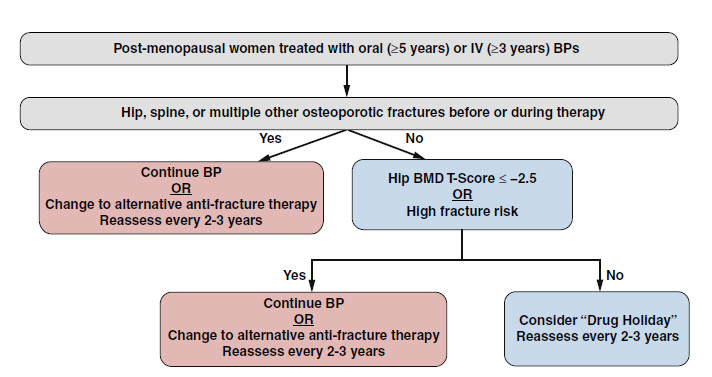 Osteoporosis Treatment
40
RANK Ligand Inhibitor :Denosomab
a monoclonal antibody that is directed against RANKL
(60 mg subcutaneously every 6 months)
CTX-1 is suppressed by nearly 90% a few weeks after each injection; however, the suppression of bone turnover is transient, and bone turnover and bone density return to baseline levels rapidly if the injections of denosumab are discontinued 
serum calcium and 25-OHD should be checked and replaced if needed
adverse events of skin infection requiring hospitalization
Osteoporosis Treatment
41
Parathyroid Hormone
Forteo is given as a  subcutaneous injection daily for 18 to 24 months
experience headache, nausea, and flushing with initiation of treatment, but these adverse effects generally become less severe after a few weeks
two studies found that the combination of PTH and alendronate was less effective in stimulating bone gain at the lumbar spine in both osteopenic women and men over 1 to 1.5 years
in a recent study of denosumab alone, or a combination of PTH and denosumab for 1 year ,combination treatment increased lumbar spine BMD
Osteoporosis Treatment
42
Parathyroid Hormone
although PTH is an effective monotherapy for increasing bone mass, especially in the spine, the gain in BMD should be maintained with a potent anti-resorptive agent for a number of years
Osteoporosis Treatment
43
Parathyroid Hormone
Patients with one or more of the following characteristics are appropriate for TPTD therapy:
  ■ Those who have a significant decline in BMD during antiresorptive therapy
  ■ Those who are unable to take antiresorptive agents because of side effects
  ■ Those who sustain a fragility fracture during antiresorptive therapy
  ■ Those who have multiple clinical risk factors for fracture
  ■ Patients who are treatment naive and at high risk for fracture
Osteoporosis Treatment
44